Clycle de vie
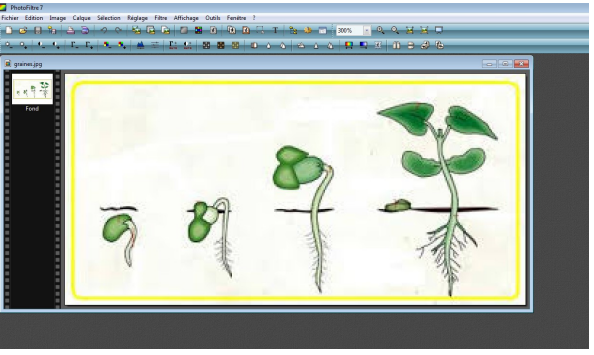 Graine sêche
Graine en germination
plantule
Plantule adulte